Recitation 1
Welfare Maximization,
Pseudodimension
1
Tutorial Outline
“single-item third-price auction” is not DSIC (Ex. 2.1 from “Twenty Lectures on Algorithmic Game Theory” / Tim Roughgarden)
Multi-item welfare-maximizing DSIC auctions with unit-demand bidders (Ex. 2.3)
Collusions in the second-price auction (Pr. 2.2)
Pseudodimension
2
Part 1 – Exercises on Welfare Maximization
3
DSIC
Reminder: An auction is dominant-strategy incentive-compatible (DSIC) if:
truthful bidding is always a dominant strategy for every bidder (i.e., it maximizes each bidder’s utility regardless of the other bidders’ behavior);
truthful bidders always obtain nonnegative utility.
4
“The Third-Price Auction”
In a “single-item third-price auction”, the highest bidder gets the item, and she pays the third-highest bid.
Tiebreak rule: Ties are broken in a deterministic and consistent way.
Prove that this auction is not DSIC.
Note that it is a direct corollary of Myerson’s lemma.
5
Solution
6
Reminder: Social Welfare
The social welfare is defined as the sum of the utilities of all the agents in the mechanism (including the auctioneer).
Intuitively, money paid by one agent to another does not affect the total welfare.
Money is an artificial tool in economics.
7
A Generalization of the 2nd Price Auction
8
Solution
9
Solution
10
Collusions in the 2nd Price Auction
11
Solution
12
Sufficiency
13
Exercises – Recap
“Single-item third-price auction” is not DSIC
Generalization of the single-item second-price auction to multiple identical items and unit-demand bidders
Necessary and sufficient conditions for collusions in the second-price auction
14
Part 2 – Pseudodimension
15
Sample Complexity
16
Estimating Performance of a Single Algorithm
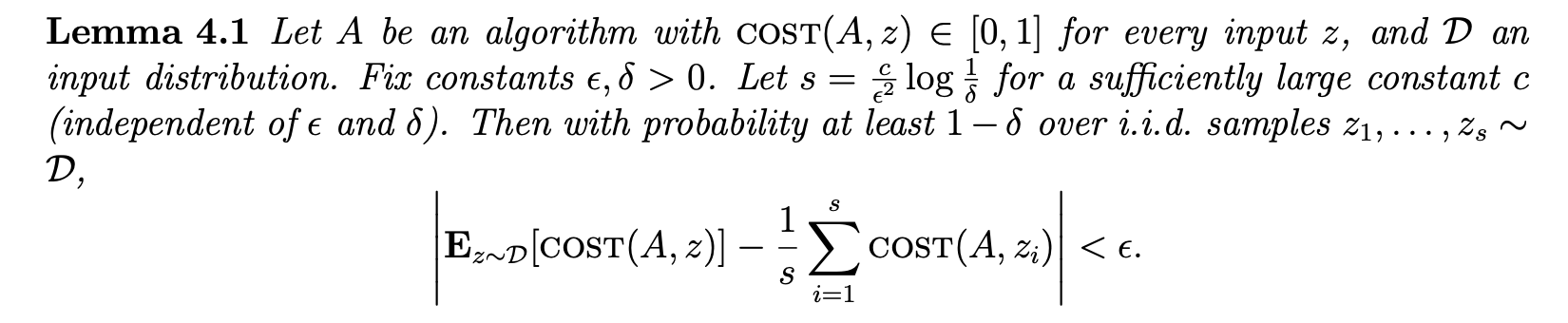 17
Extension to a Finite Family of Algorithms
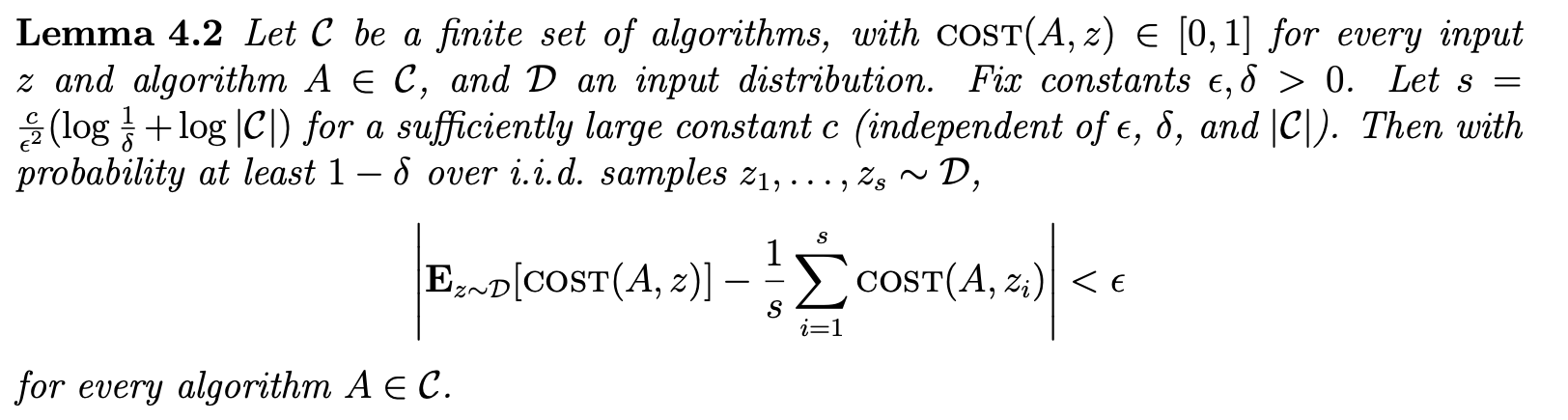 18
Sample Complexity – Finite Family of Algorithms
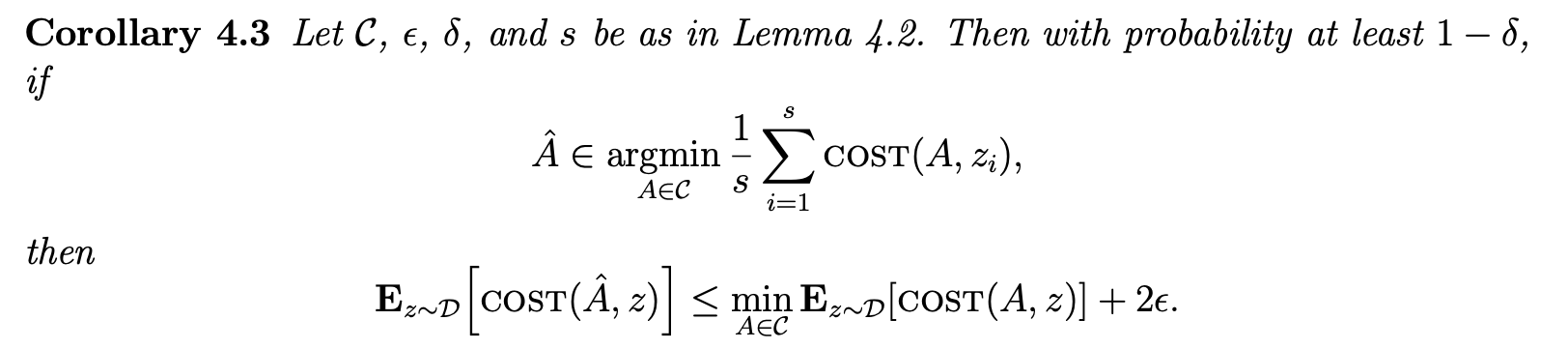 19
Sample Complexity – Infinite Family of Algorithms
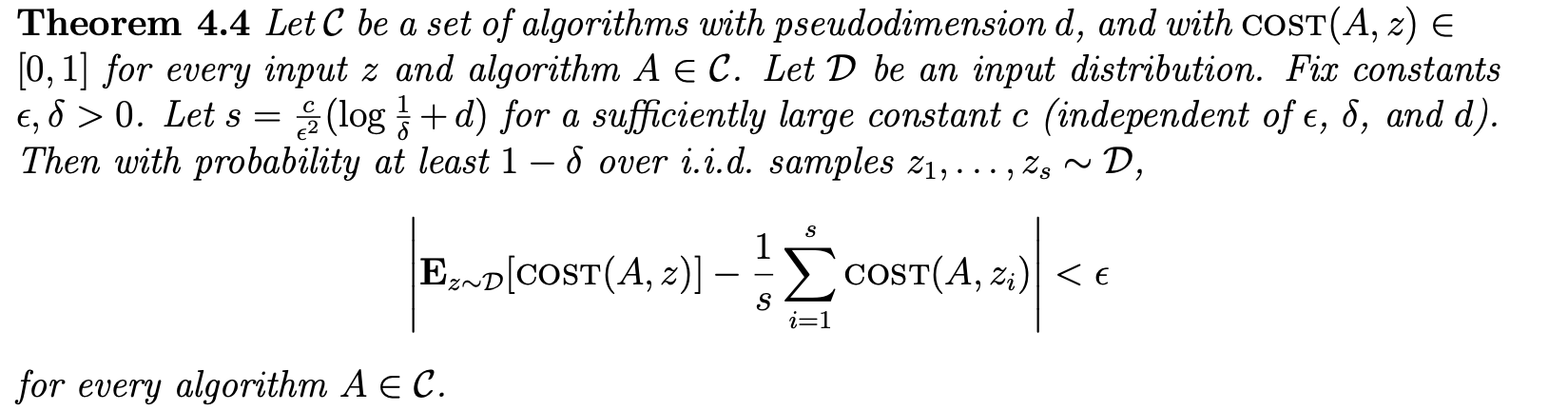 20
Pseudodimension Definition
21
Pseudodimension Definition
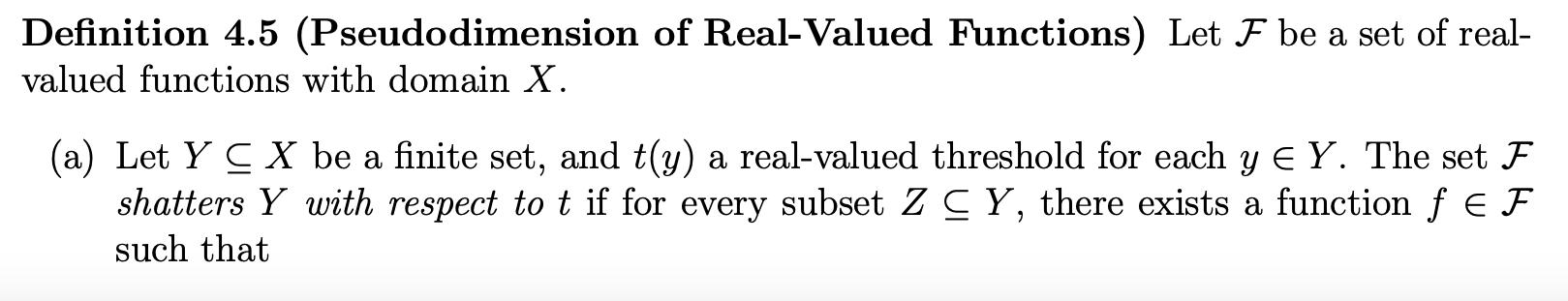 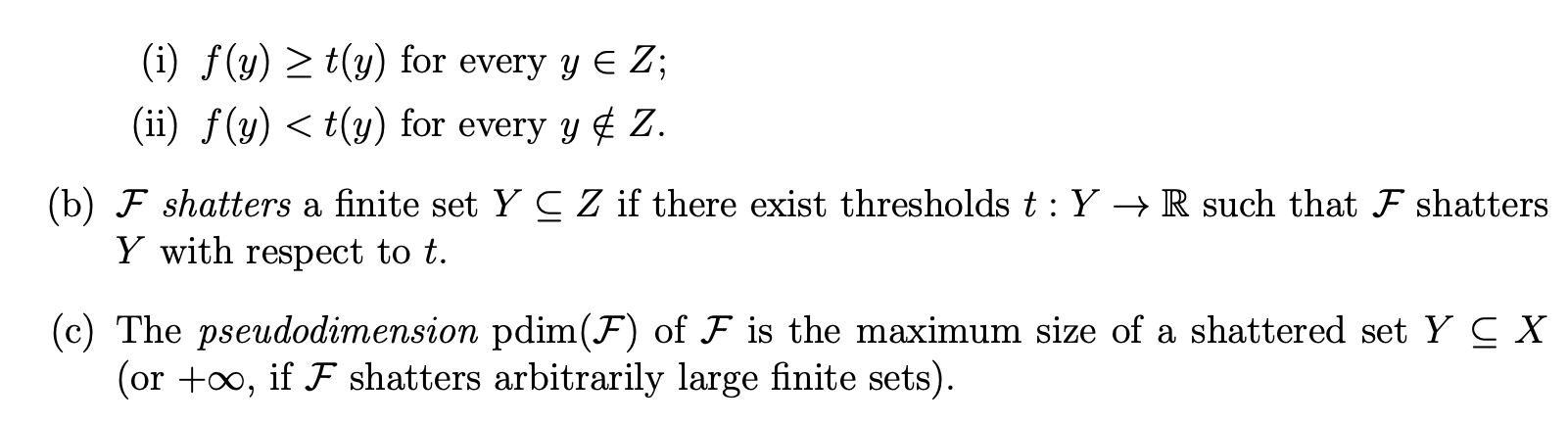 22
Example
23
Example
24
Pseudodimension – The Finite Case
25
Thank You!
26